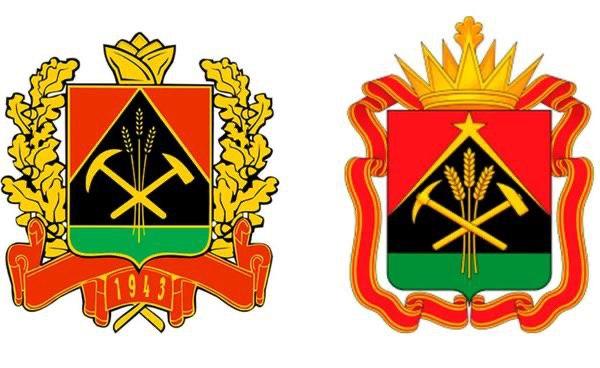 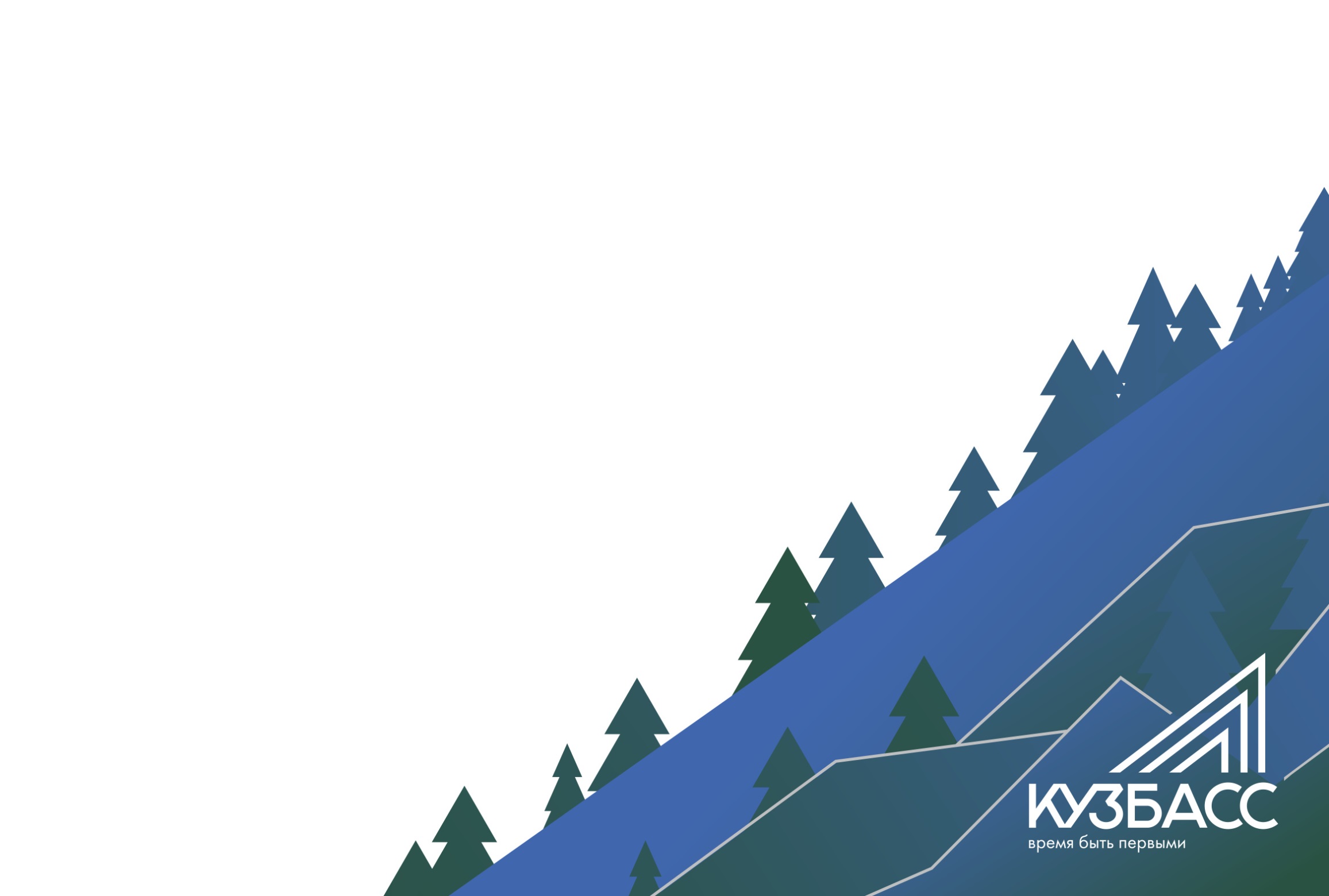 Эмблема учреждения
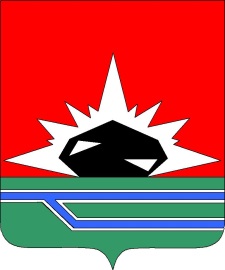 Тема проекта
Докладчик:
ФИО
должность
Организация:
Полное наименование
ПАСПОРТ ПРОЕКТА
КАРТА ТЕКУЩЕГО СОСТОЯНИЯ ПРОЦЕССА
НЕТ
1
2
НЕТ
НЕТ
3
НЕТ
2
2
3 ч
НЕТ
ПИРАМИДА ПРОБЛЕМ
Федеральный уровень
Региональный уровень
Местный уровень
Анализ и решение проблем
Сбор фактических данных процесса
Целевое состояние
КАРТА ЦЕЛЕВОГО СОСТОЯНИЯ ПРОЦЕССА
1
НЕТ
3
2
НЕТ
НЕТ
НЕТ
2
2
3 ч
НЕТ
ПЛАН МЕРОПРИЯТИЙ
ЭФФЕКТ ОТ МЕРОПРИЯТИЙ
РАЗРАБОТАННЫЕ СТАНДАРТЫ
Мониторинг достигнутых результатов
Целевое состояние
КАРТА ДОСТИГНУТОГО СОСТОЯНИЯ ПРОЦЕССА
НЕТ
НЕТ
НЕТ
НЕТ
2
2
3 ч
НЕТ
ОЦЕНКА КАЧЕСТВЕННЫХ ПОКАЗАТЕЛЕЙ ПРОЕКТА
Коэффициент достижения цели
Коэффициент роста удовлетворенности пользователей
КДЦ =1,3
КРУ =2,3
Расчет проводить на основании методических рекомендаций по оценке эффективности бережливых проектов
ОЦЕНКА КОЛИЧЕСТВЕННЫХ ПОКАЗАТЕЛЕЙ ПРОЕКТА
Расчет проводить на основании методических рекомендаций по оценке эффективности бережливых проектов
РЕЗУЛЬТАТЫ ПРОЕКТА
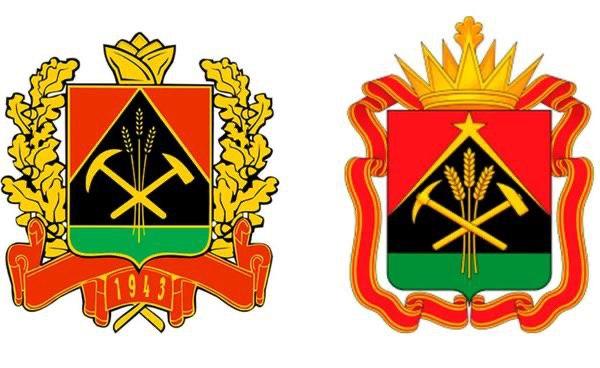 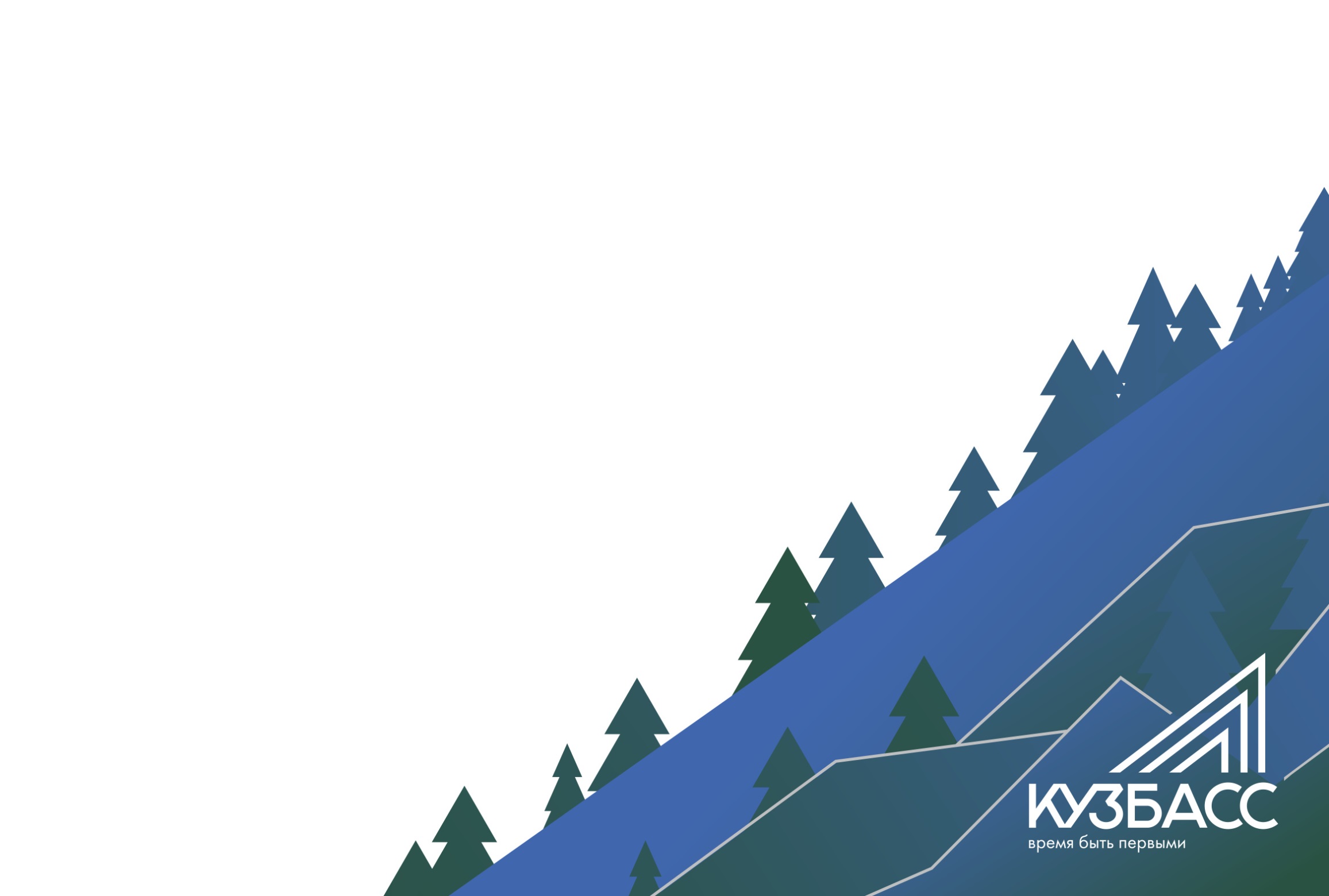 Эмблема учреждения
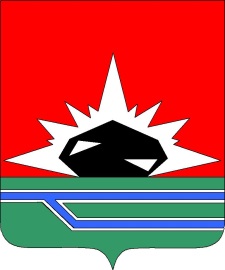 Отчетная презентация проекта по улучшению
наименование проекта
Докладчик:
ФИО
должность
Организация:
Полное наименование